Figure 4. Age-adjusted rates of death from selected cancers for all men and for male Latinos, United States, 2001–2005. ...
Epidemiol Rev, Volume 31, Issue 1, 1 November 2009, Pages 99–112, https://doi.org/10.1093/epirev/mxp008
The content of this slide may be subject to copyright: please see the slide notes for details.
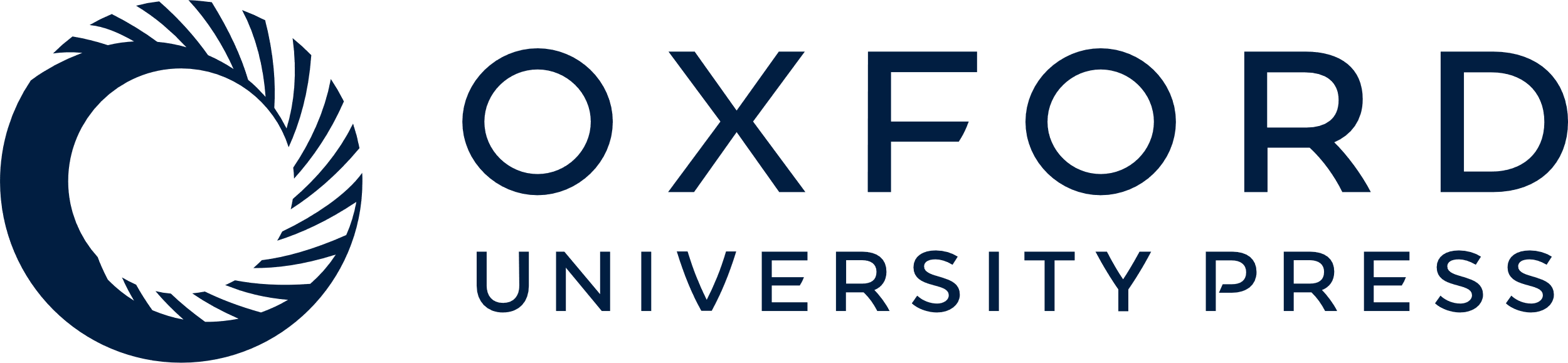 [Speaker Notes: Figure 4. Age-adjusted rates of death from selected cancers for all men and for male Latinos, United States, 2001–2005. Data were obtained from the US Cancer Statistics Working Group (59).


Unless provided in the caption above, the following copyright applies to the content of this slide: Epidemiologic Reviews © The Author 2009. Published by the Johns Hopkins Bloomberg School of Public Health. All rights reserved. For permissions, please e-mail: journals.permissions@oxfordjournals.org.]